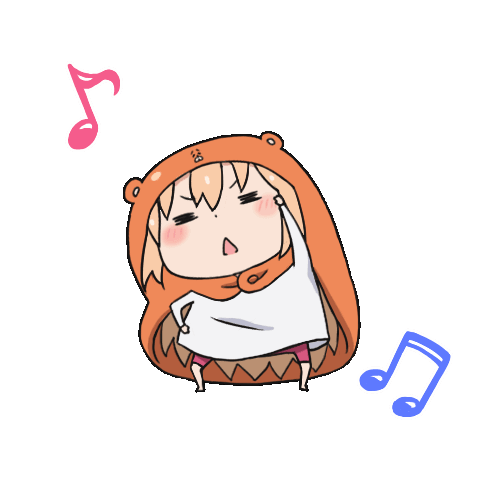 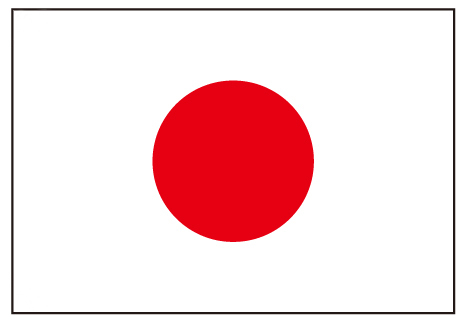 來增加日本知識吧~!
簡短的問答題
答對有糖果喔~~~~歡迎踴躍回答
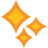 (๑•̀ㅂ•́)و✧
日文50音題
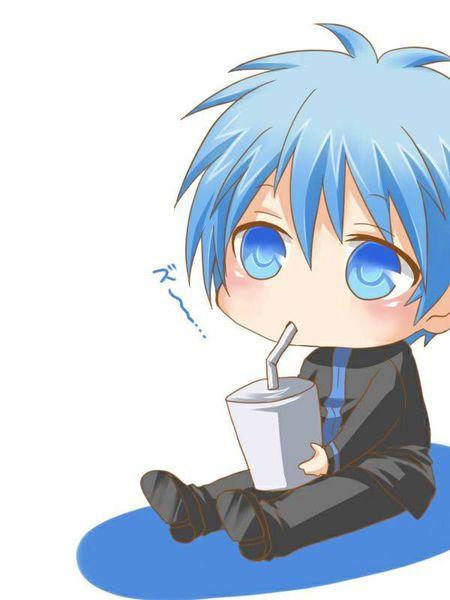 https://goo.gl/1wY23J
請問這個50音的唸法是?
1.
わ
正解
わ wa
わらう=笑wwwwwww
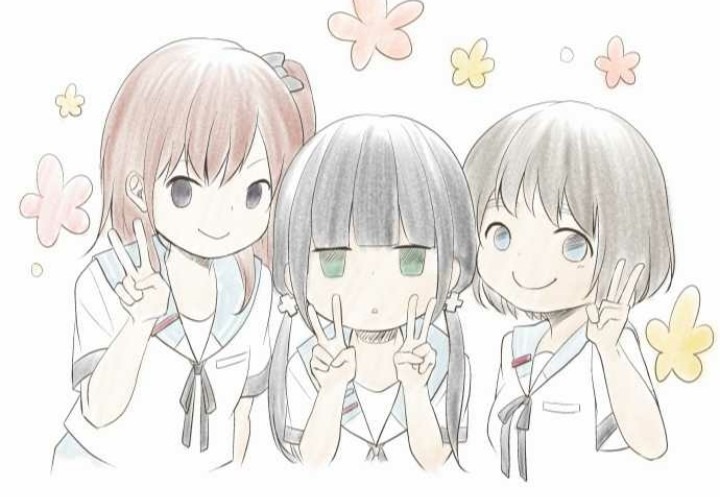 日文常用語
https://goo.gl/wT85Ml
請問這句話的意思是?
2.
おはよう
o   ha  you
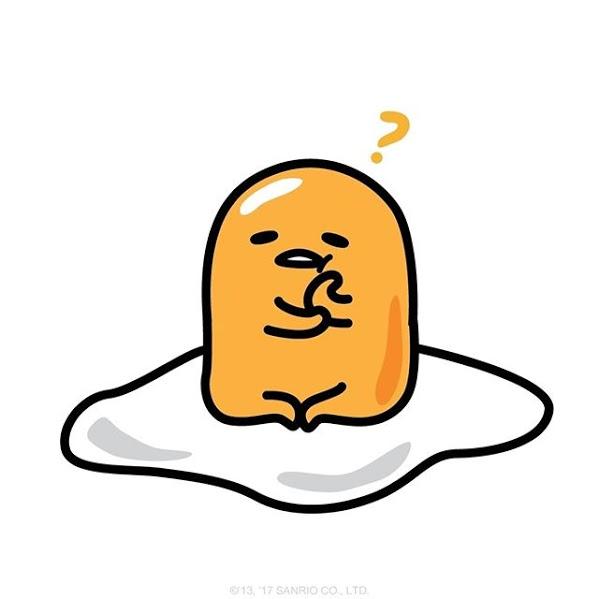 正解
お は よ う
o   ha  you
        早安
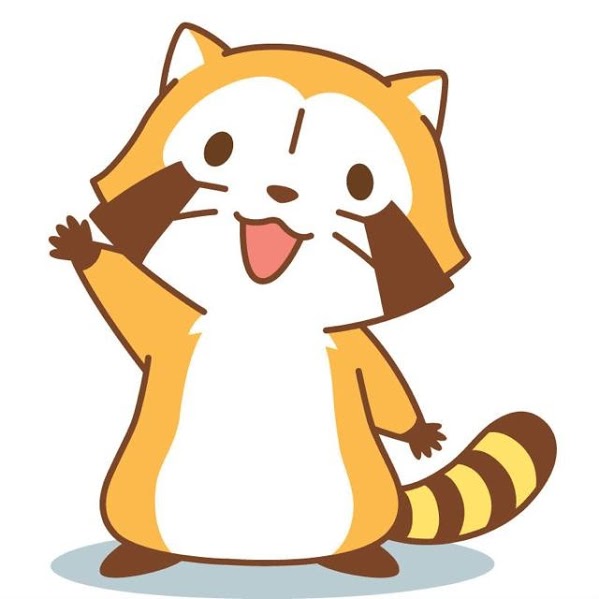 敬體加ございます
日文單字題
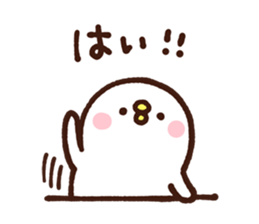 請問這是哪個動物的日文?
3.
A.貓
B.狗
ねこ
neko
正解
A.貓  ねこ neko
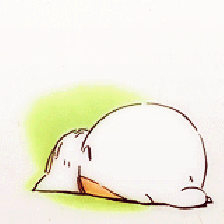 (B.狗 いぬ inu)
https://goo.gl/K1inOf
請問這是哪個顏色的日文?
4.
B.紅色
A.藍色
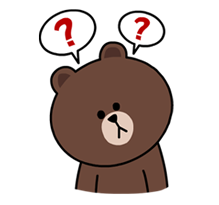 あか
a ka
正解
B.紅色   あか aka
(A.藍色 あおい aoi)
請問這是哪個數字的日文?
5.
いち
i chi
A.一
B.二
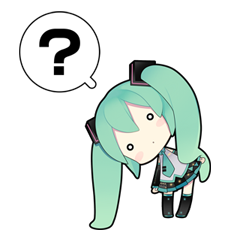 正解
A.一  いち i chi
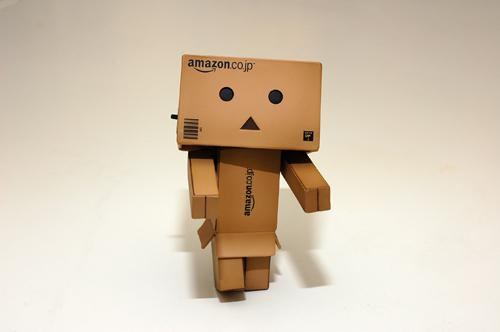 (B.二 に ni)
https://goo.gl/A2KjSx
日本知識題
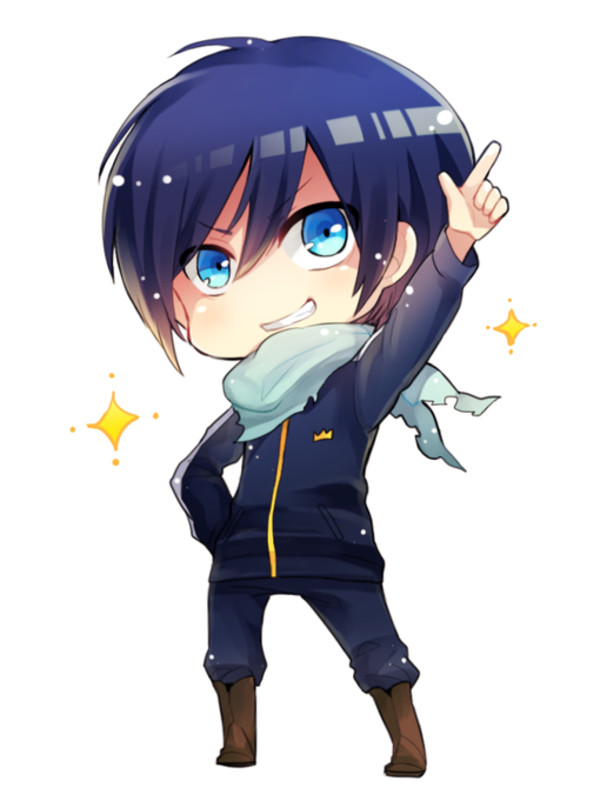 https://goo.gl/9eyWif
6.
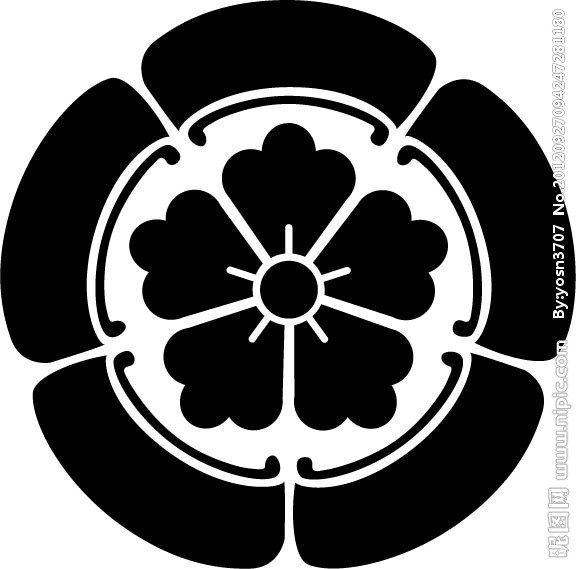 A.伊達政宗
請問這是哪個人物的
代表家徽?
B.織田信長
https://goo.gl/OhWije
正解
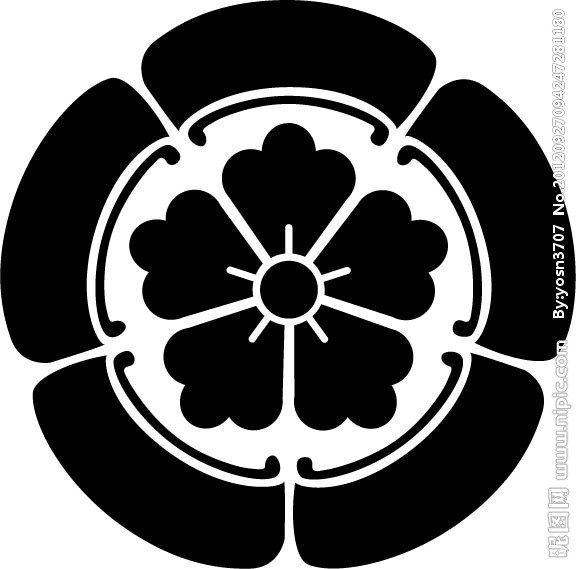 B.織田信長
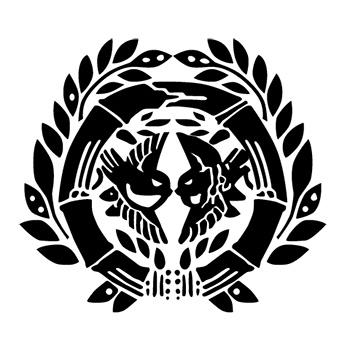 おだ   のぶなが
oda  nobunaga
https://goo.gl/OhWije
伊達政宗
https://goo.gl/ReCt9j
7.
くまモン
請問熊本熊
是日本哪裡的吉祥物?
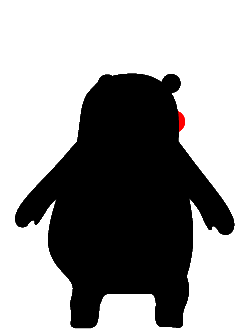 B.北海道
A.九州
https://goo.gl/KJuEbz
正解
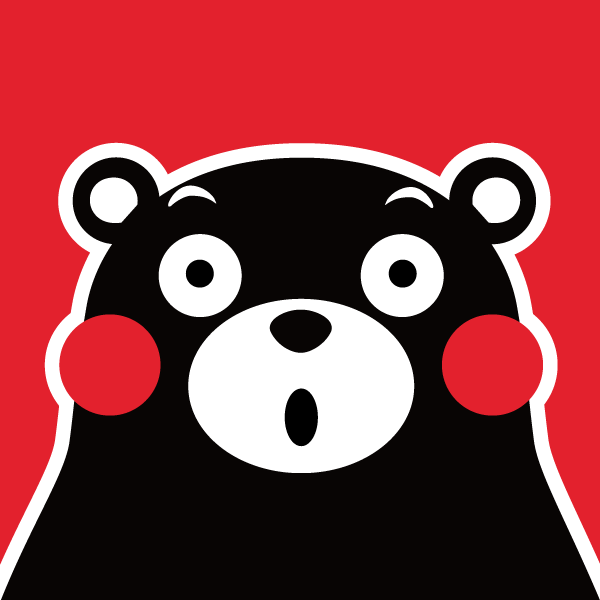 九州熊本縣
きゅうしゅう
くまもとけん 
kyushu  kumamotoken
https://goo.gl/BubxEz
日本漢字題
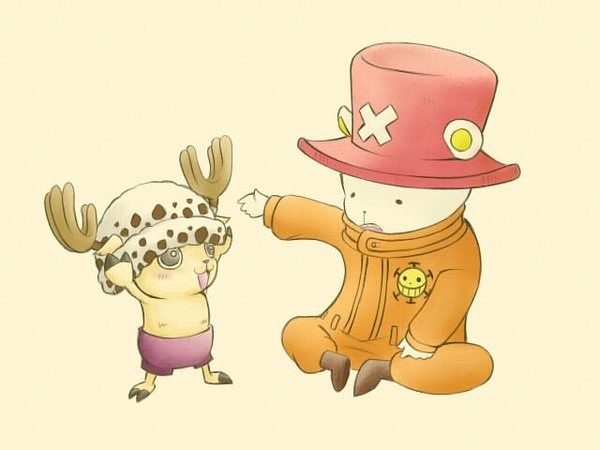 猜字義~
https://goo.gl/kYrJGn
8.
日文漢字 面倒  的意思?
猜猜看~
1.跌倒
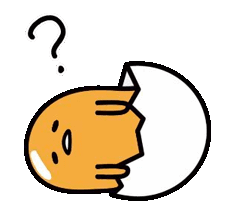 2.麻煩
正解
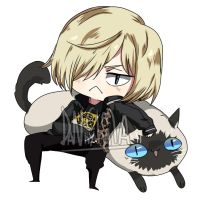 2.麻煩
面倒
          めんどうmendou
https://goo.gl/9o7pm0
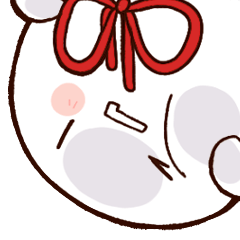 9.
日文漢字 我慢 的意思?
1.忍耐
猜猜看~
2.抱怨
正解
1.忍耐
 我慢
 がまん  gaman
10.
日文漢字 怪我 的意思?
猜猜看~
1.受傷
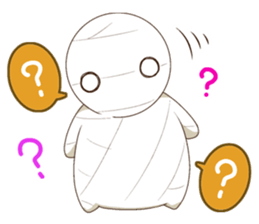 2.責怪
正解
1.受傷
怪我
けが kega
謝謝大家的回答參與喔~
七校日研聯合活動__櫻緣
歡迎找我報名參加
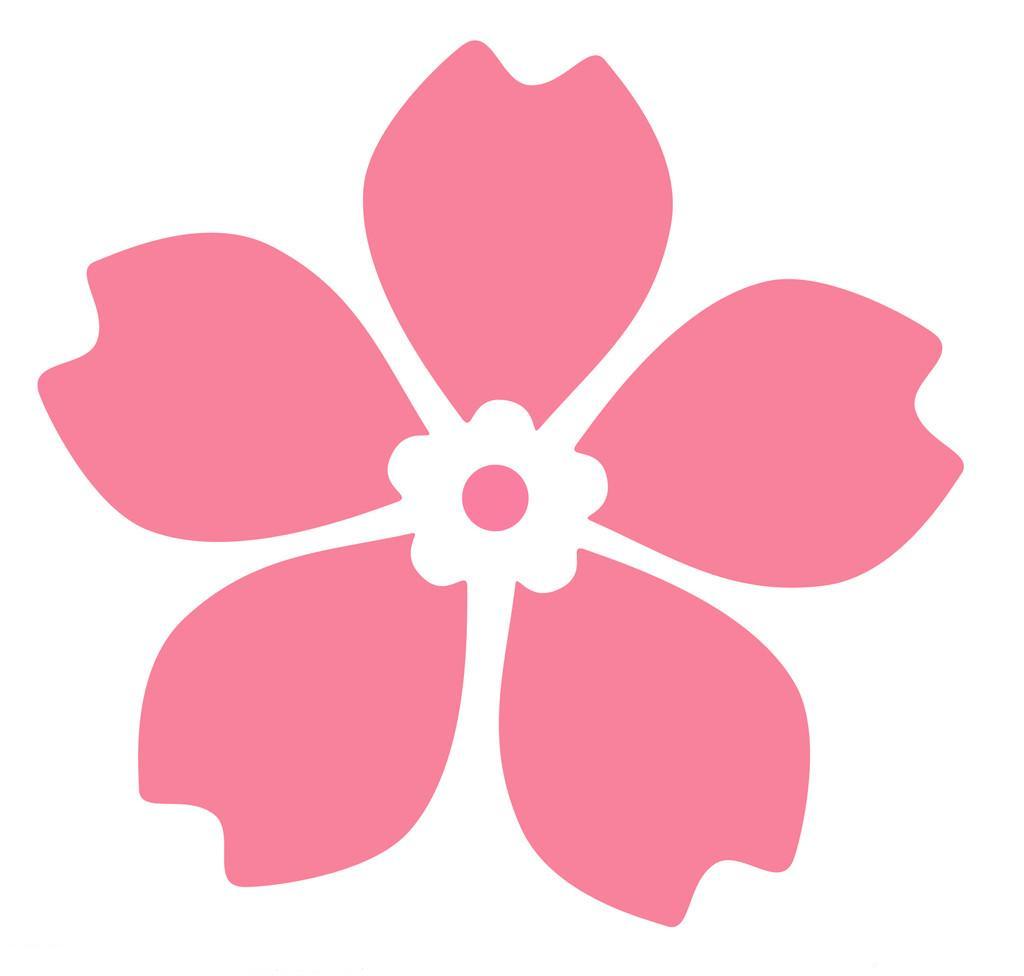 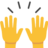 由於場地關係原定4/30改成
5/27(六)
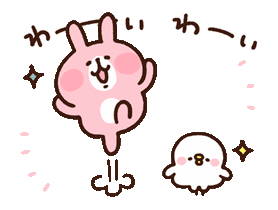 很好玩喔~
如果時間方便就快來參加吧~~~~~
高一想當社幹的同學//
只要懷有一個熱忱的心或對日本文化
有興趣者歡迎自願擔任唷!!
((o(*ﾟ▽ﾟ*)o))
不但能拿嘉獎也可以學習到很多事!
未來大學個人申請也有幫助喔~~~~
希望以自願優先(๑•̀ㅂ•́)و✧